NSFLOS Vervekampanje 2022
NSFLOS ønsker seg flere medlemmer
Blir du medlem i perioden 01.01.22-31.12.22 er du med i trekningen om en gratis deltagelse på våre seminardager i Bergen september 2023
Om du vinner trekningen får du dekket seminaravgiften, dagpakker og seminarmiddag
Ta kontakt med din lokalgruppe i  NSFLOS eller styret sentralt
Velkommen som medlem
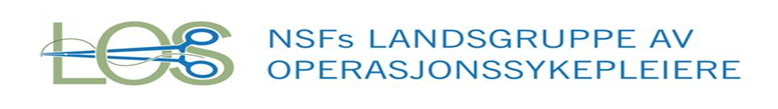